Geography Vocabulary
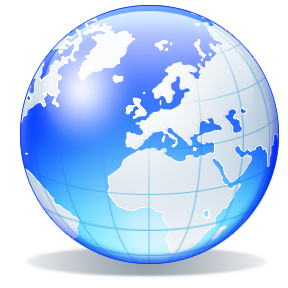 Language:
the symbols, words, and sounds that when combine are used and understood by a region
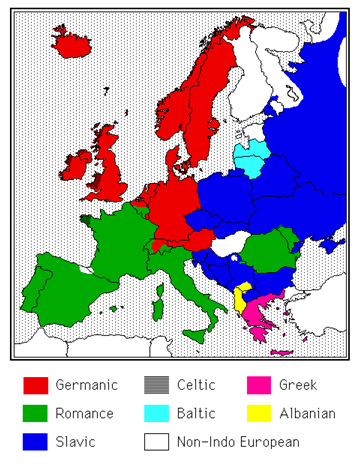 Germanic
Slavic
Romance
Geography Vocabulary
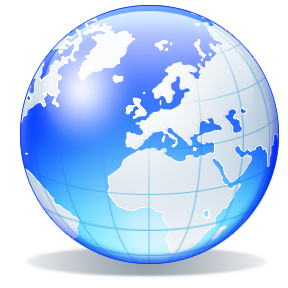 Germanic
Dutch
Flemish
Derived from the Germanic Tribes 
750BC to 1AD
ENGLISH
GERMAN
Official Language in:  
United Kingdom
Ireland

62 million people
European Native Speakers
Official Language in:  
Germany
Austria
Switzerland

100 million people
 European Native Speakers
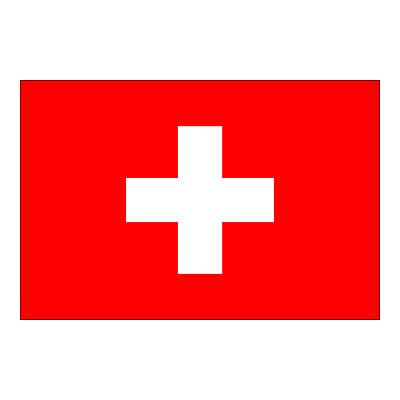 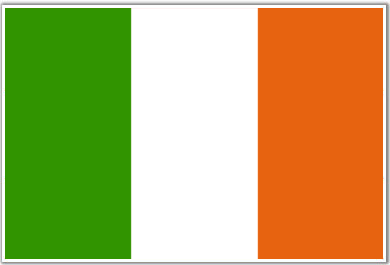 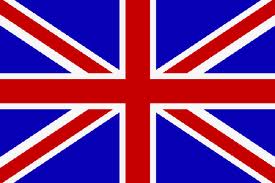 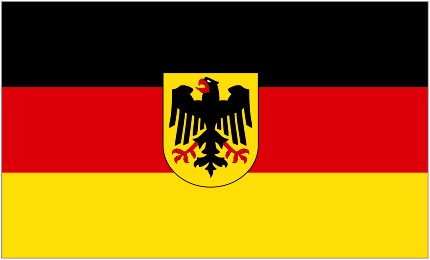 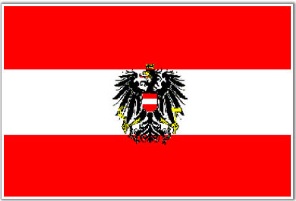 Geography Vocabulary
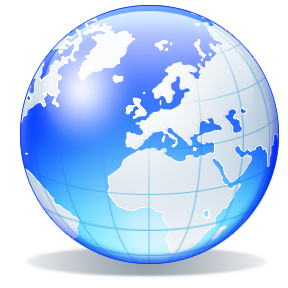 Slavic
Slovenia
Polish
Czech
Bulgarian
Russian
Russia most widely spoken Slavic language

Russia is the largest native language in Europe

140 million people
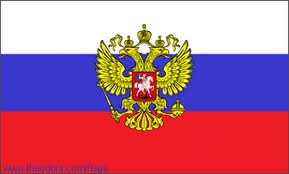 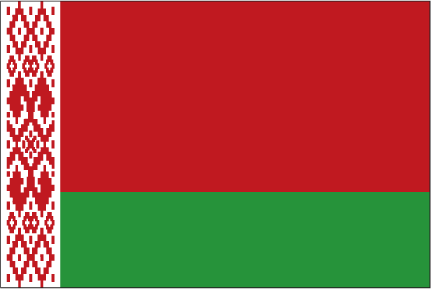 Spoken in:
Russia
Belarus
Kazakhstan
Kyrgyzstan
Geography Vocabulary
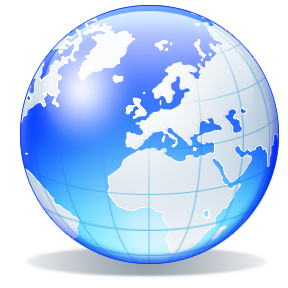 Romance
Derived from the Latin 
The language of the Roman Empire

Latin is no longer spoken as a native language in any country
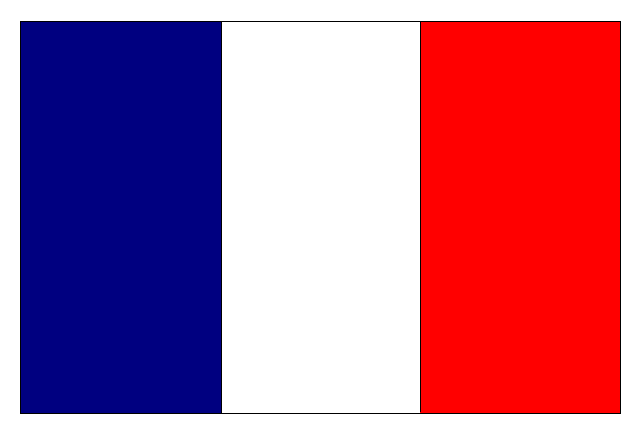 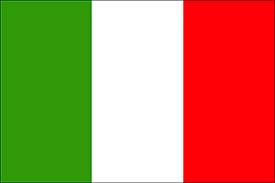 ITALIAN
FRENCH
Official Language in:  
Italy
San Marino
Switzerland
Vatican

63 million people
European Native Speakers
Official Language in:  
France
Luxembourg
Monaco
Switzerland

65-80 million people
 European Native Speakers
ROMANIAN
PORTUGESSE
SPANISH
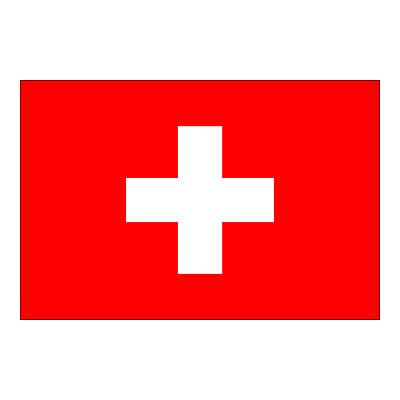